José Affonso Dallegrave Netopós-doutor pela Universidade de Lisboa;

    São Paulo, 20 de Junho de 2018
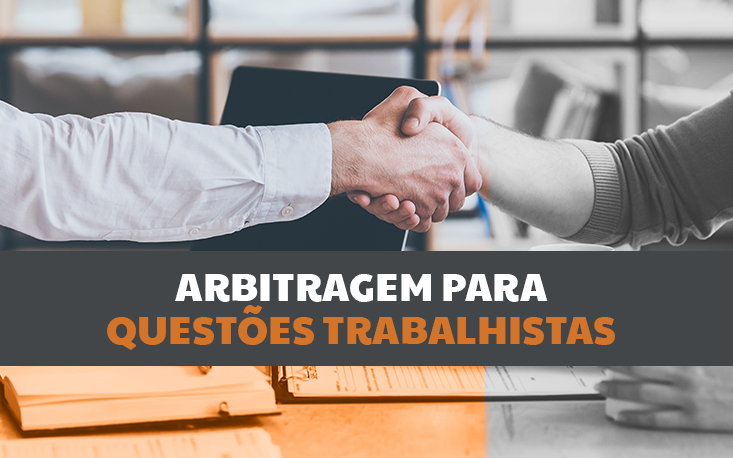 Arbitragem trabalhista
coletiva:

Art. 114, § 1º, CF: § 1º “Frustrada a negociação coletiva, as partes poderão eleger árbitros”.

Lei de greve (art. 3º, L. 7783/89): “Frustrada a negociação ou verificada a impossibilidade de recursos via arbitral, é facultada a cessação coletiva do trabalho”.

Lei sobre PLR (L. 10.101/00, art. 4º, § 1º): arbitragem de ofertas finais.

individual:

Art. 507-A, CLT
Lei 9307/96;
CPC/2015;
Jurisdição Estatal e Arbitral

CPC: art. 3º: Não se excluirá da apreciação jurisdicional ameaça ou lesão a direito. § 1º: É permitida a arbitragem, na forma da lei.

*redação = art. 5º, XXXV, CF;

O pacto arbitral fere o direito de ação?

Para o STF não (SE 5206-AgR. Rel. S. Pertence, DJ 30/4/2004)
   “Direito de ação não quer dizer dever de ação judicial” (voto)

Art. 515, VII: Sentença arbitral = Título executivo judicial
Lei da Arbitragem: L. 9307/96 
Art. 1º: As pessoas capazes de contratar poderão valer-se da arbitragem para dirimir litígios relativos a direitos patrimoniais disponíveis.

Art. 507-A, CLT:  ”Nos contratos individuais de trabalho cuja remuneração seja superior a 2 vezes o limite máximo estabelecido para os benefícios do Regime Geral de Previdência Social, poderá ser pactuada cláusula compromissória de arbitragem, desde que por iniciativa do empregado ou mediante a sua concordância expressa, nos termos previstos na L. 9.307/96”.
Há presunção de vício no pacto arbitral?

Art. 51, VII, CDC (analogia): nulas as cláusulas compulsórias de arbitragem

Súm. 342, TST:  “Descontos salariais  com a autorização prévia e por escrito não afrontam o art. 462 da CLT, salvo se ficar demonstrada a existência de coação ou de outro defeito que vicie o ato jurídico.”

STF afastou presunção de vício de vontade do trabalhador sem avaliação do elemento subjetivo e das circunstâncias  (Pleno, RE n. 418.918, Rel. Min. Ellen Gracie, DJU: 01.07.2005, p. 7)
Requisitos (arbitragem trabalhista):

a) capacidade para contratar (art. 104, CC);

b) relativo a direito patrimonial disponível (L. 9307/96);

c) remuneração acima da dobra do teto do INSS                       
     (art. 507-A, CLT -  R$ 10.291,60)
     L. 9307; art. 4º § 4º: (vetado)
    “desempenho de função de administrador ou diretor” 

d) Pacto com manifestação do empregado (art. 507-A, CLT)
*a norma coletiva não supre o consentimento do empregado
Quais direitos podem ser objeto do compromisso arbitral previsto no art. 507-A da CLT?

Todo direito trabalhista é indisponível?           
    
   * fase conciliatória no rito judicial.

Reforma: permite (até mesmo): 

A) quitação anual durante a vigência do contrato                    (perante o sindicato; art. 507-B, CLT),  

B) homologação de acordo extrajudicial 	                                       (dvogados distintos; arts 855-B a 855-E, CLT)
Assimetria negocial? 

A lei prevê arbitragem nos contratos de consumidor,           na Adm. Pub.  e nas relações civis com vulnerável         (ex: locação).

Direito patrimonial disponível 
    - passível de transação (concessões recíprocas) 
    - que pode se converter em “crédito trabalhista”

Arenhart:  são passíveis de arbitragem “os efeitos 
                   disponíveis dos direito indisponíveis...

Ex: Direito a alimentos indisponíveis (valor e forma disponíveis)

Ex: Direito Autoral (moral e patrimonial)
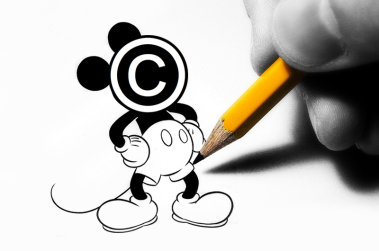 Vantagens e Desvantagens:
Segurança jurídica 
     * Previsão: art.507-A, CLT
      * CPC/15: jurisdição estatal x jurisdição arbitral;
      * Cooperação através de Carta Arbitral;
      * Nulidades apreciáveis pelo Judiciário;

Escolha dos árbitros pelas partes; 
   (esvazia as surpresas)
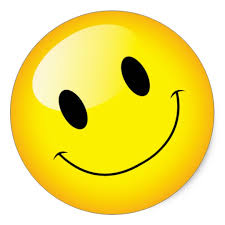 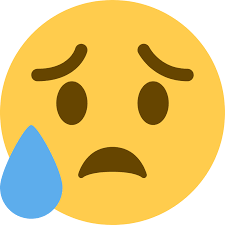 Árbitros despreparados x juízes qualificados;
   *expertise dos árbitros 
 
Celeridade (decisão arbitral irrecorrível em 6 meses; art. 23);

  Confidencialidade (menos exposição para as partes); *desvantagem: ausência de estatística

 Custos: Folha de SP (sem honorários de sucumbência recíproca)
Observações:
Impossibilidade de arbitragem por equidade (apenas por direito: CLT cogente)

Partes assistidas por OAB
 
Câmara desvinculada de Entidade de Classe (obreira ou patronal)

  
CANATRA – CÂMARA NACIONAL DE ARBITRAGEM TRABALHISTA
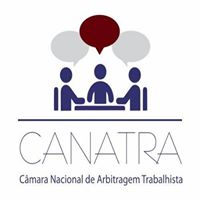 Contatos:

www.dallegrave.com.br

@dallegrave_neto

Canatra.com.br
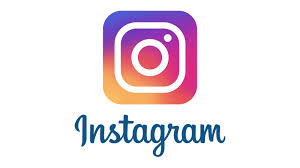 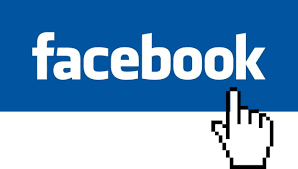